التسويق والمبيعات
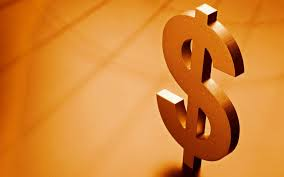 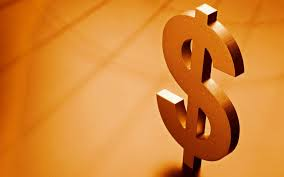 الاتفاقيات
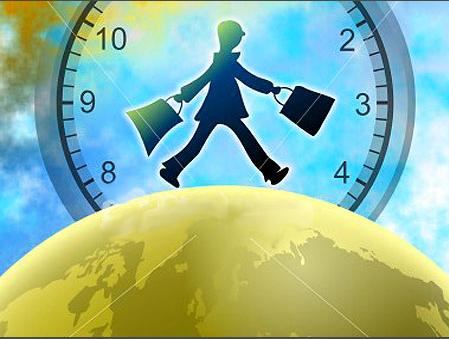 الإلتزام بوقت البرنامج وفترات الاستراحة دليل وعيك
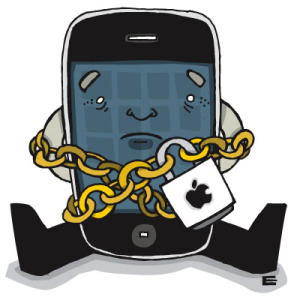 لاتدع هاتفك المتنقل يشوش أفكار من حولك
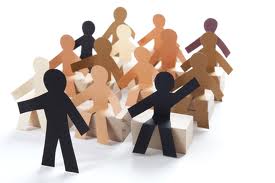 الأسئلة والنقاش متاحة في محتوى البرنامج
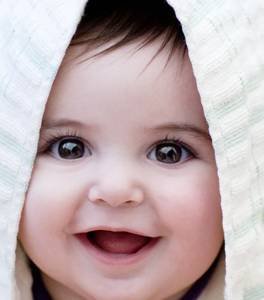 إبتسامتك و تعاونك دليل حب العمل الجماعي
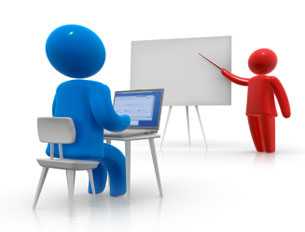 تأقلمك مع المدرب و تنفيذ التمارين يسهل استيعاب 
المادة العلمية
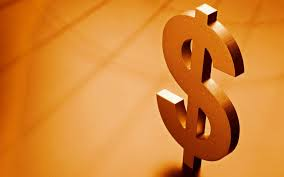 محاور الدورة
1
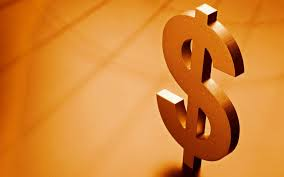 محاور الدورة
2
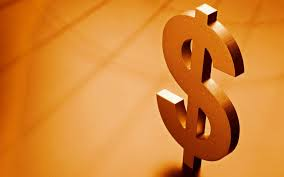 محاور الدورة
3
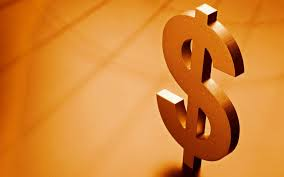 محاور الدورة
4
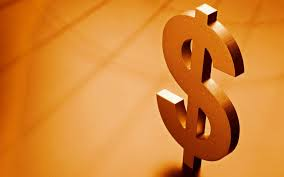 الهدف العام للبرنامج التدريبي
صمم هذا البرنامج التدريبي خصيصاً لرجال التسويق والمبيعات ونتوقع بنهاية هذا البرنامج التدريبي أن المشاركون قد حققوا النتائج الآتية ( بمشيئة الله )
تهدف هذه الدورة إلى إكساب المتدربين بالمعارف والمهارات والسلوكيات الرئيسة الواجب توافرها لدى العاملين بهذا القطاع, وتدريبهم على مهارات عالية ومتخصصة لممارسة العمل في مجال التسويق والبيع التطبيقي، وفق برامج حديثة ومناهج علمية وعملية
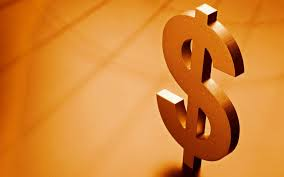 الأهداف التفصيلية للبرنامج التدريبي
بنهاية هذا البرنامج التدريبي نتوقع أن المشاركون قد حققوا النتائج الآتية (بمشيئة الله )
تزويد المشاركين بمفهوم السوق وكيفيه التعبير عنه التعريف الحديث للسوق
الوقوف علي بيئه المنافسه التي تشير إلي عدد وأشكال المنافسين الذين يوجدون بالسوق
تحليل أنواع المنافسه والاحتكار
التدريب علي كيفيه البيع باحدث الطرق.
معرفة كيفية اكساب العملاء .
أن يدرك موظفي البيع أهمية الدور الذي يقومون به ومدى تأثيره على المنظمة.
وأن يتعلم موظفي البيع مواصفات البائع الناجح.
أن يتعلم موظفو البيع الربط بين ما تعلموه في مهارات الإتصال ومهارات خدمة العملاء وبين فن البيع.
أن يستخدم موظفو البيع مهارات الإتصال وفن خدمة العملاء في الإرتقاء 
بالمهارات البيعية.
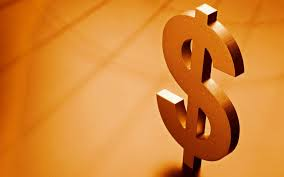 لنبدأ البرنامج
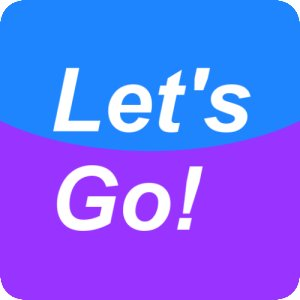 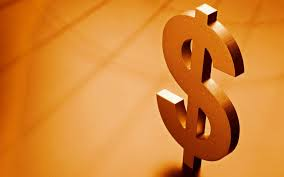 مفهوم التسويق
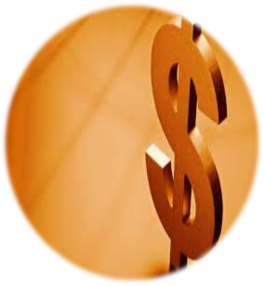 مفهوم التسويق
التسويق هو مجموعة الجهود والأنشطة المستمرة والمتكاملة التي تسهل وتصاحب انتقال السلع والخدمات والأفكار من مصادر إنتاجها إلى مشتريها، وبما يؤدي إلى تحقيق الأهداف والمنافع الاقتصادية والاجتماعية للمستهلك والمنتج والمجتمع
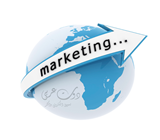 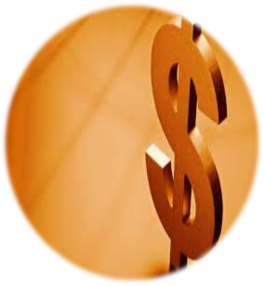 الفرق بين التسويق والبيع
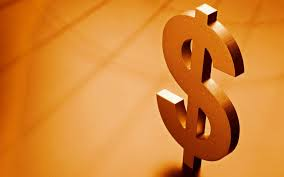 عناصر المزيج التسويقي
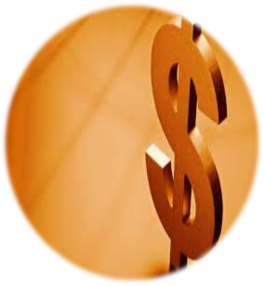 أولا : المنتج
هو عبارة عن مجموعة من المنافع التي يحصل عليها المستهلك لإشباع احتياجاته، وهذه المنافع تشمل المنافع المادية والنفسية
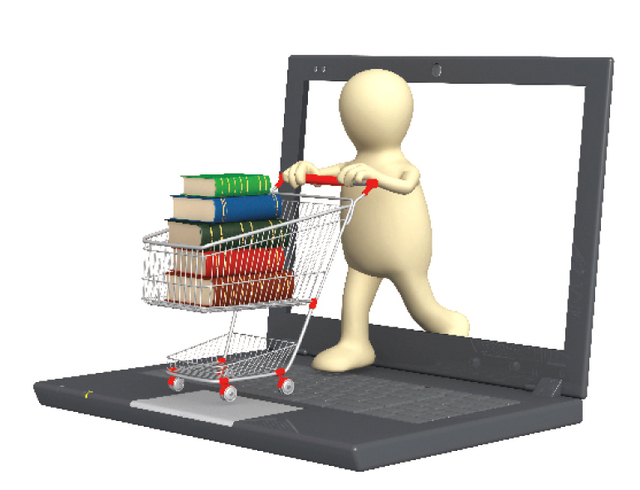 تحديد المنتجات وتشكيلاتها
تحديد الاسم التجاري والشعار
تحديد جودة المنتجات
تحديد الأشكال والأحجام
4
3
1
3
3
2
هناك العديد من القرارات الخاصة بتخطيط المنتجات ومنها على سبيل المثال
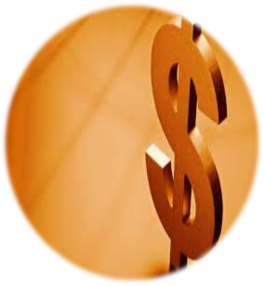 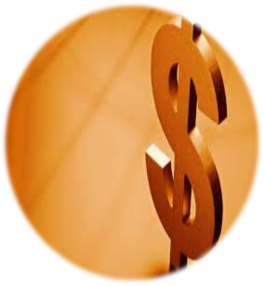 ثانيًا : التسعير
التسعير هو فن ترجمة القيمة في وقت معين ومكان معين للسلع والخدمات المعروضة إلى قيمة نقدية وفقًا للعملة المتداولة في المجتمع
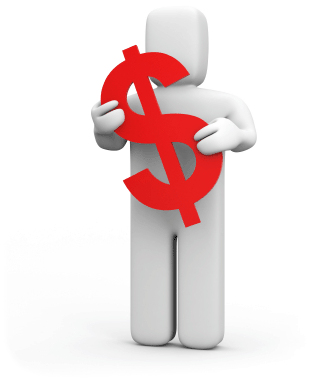 تحقيق أقصى رقم ممكن للمبيعات
تحقيق الثبات والاستقرار في السوق
تحقيق أقصى ربح ممكن
3
1
3
3
2
أهم أهداف التسعير
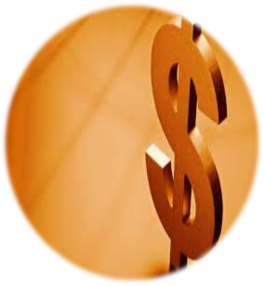 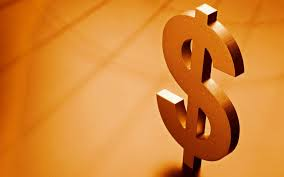 خطوات
إعداد الخطة التسويقية
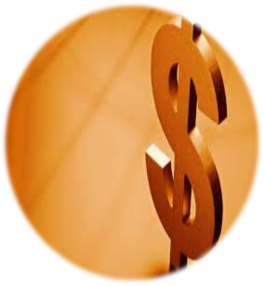 الأهداف التسويقية
هى النتائج التى ترغب المنظمة فى الوصول اليها من خلال جهودها التسويقية
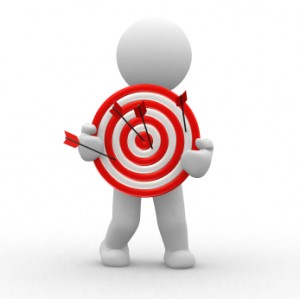 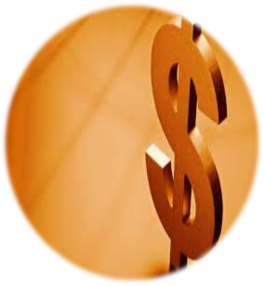 ولتحديد وصياغة الأهداف يمكنك الاسترشاد بهذه المعادلة
ماذا x كم x متى ؟
النوع x الكمية x الزمن
ما هو المطلوب الوصول اليه ؟ x ما هو حجم
المطلوب الوصول اليه x متى يجب الوصول اليه ؟
الإستراتيجية التسويقية
إعداد المزيج التسويقى الملائم لهذه الأسواق
تحديد الأسواق المستهدفة
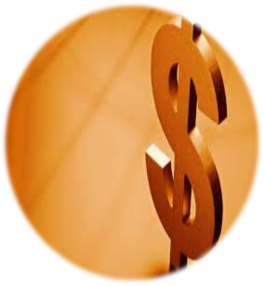 ولإعداد الإستراتيجية التسويقية علينا ان نحدد شيئين هما
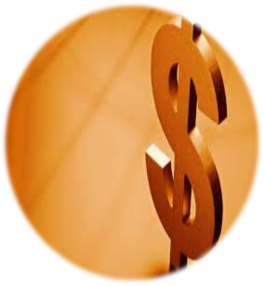 اذن كيف نحدد أسواقنا المستهدفة ؟
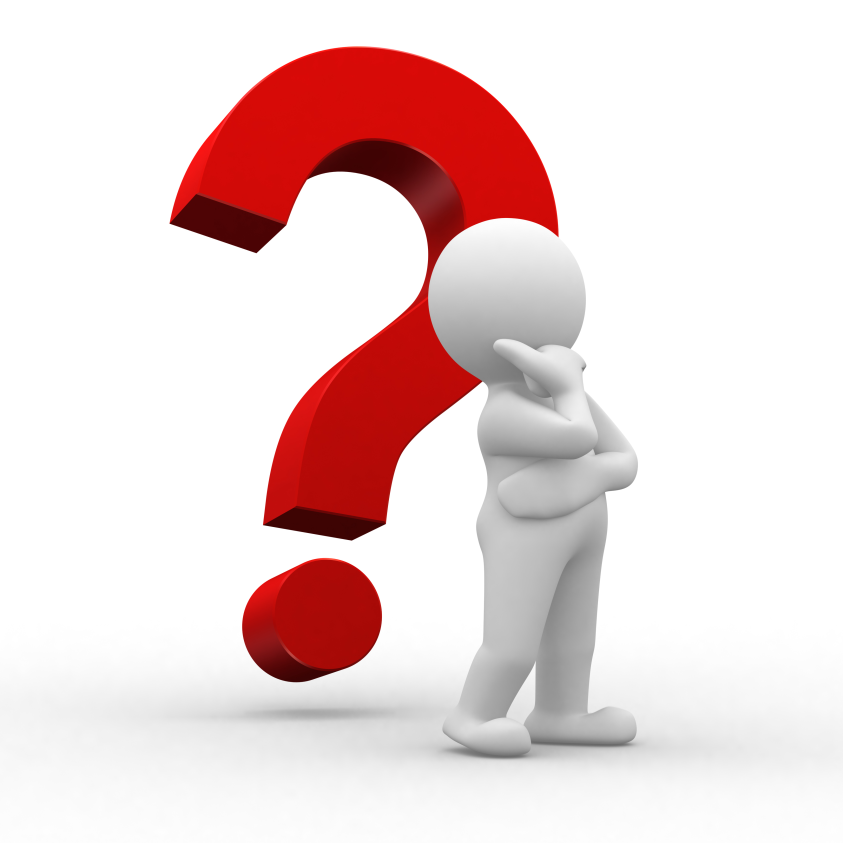 هذا يدعونا الى الحديث عن 
( تجزئة السوق )
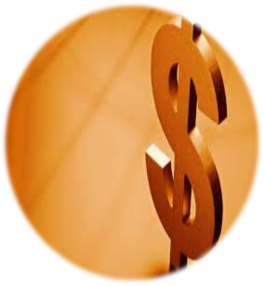 تجزئة السوق
هى العملية التى يتم فيها تقسيم السوق الكلية الى مجموعات او اجزاء صغيرة متشابهة من المستهلكين , ثم وضع خطط للإنتاج والتسويق بما يتلاءم مع المجموعات او الأجزاء التى سيتم اختيارها ( الأسواق المستهدفة )
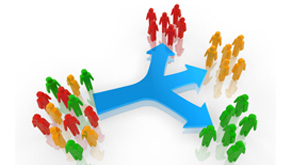 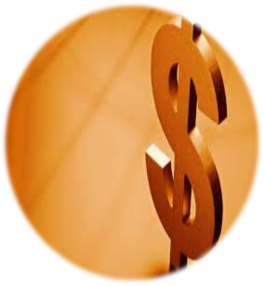 أسس تقسيم سوق المستهلكين
الموقع – المنطقة – المساحة - المناخ
جغرافية
معدل الاستعمال – مستوى الولاء للصنف
سلوكية
نمط المعيشة – الشخصية – الاهتمامات
جغرافية
السن – النوع – الدخل
جغرافية
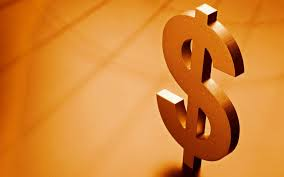 ماهى انواع
الاستراتيجيات التسويقية ؟
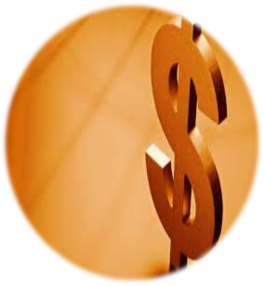 تعريف الاستراتيجية
1 – 	الاهداف الخاصة بالمنتجات.
2 – 	مدى توافر معلومات دقيقة عن الموقف التسويقى   	وماهى السوق المرتقبة والطلب المرتقب.
3 – 	مدى قدرة المنشأة على استخدام  	وتطوير التحليل التنافسى .
استراتيجية تحديد السوق المرتقبة
استراتيجية اثارة الطلب
الاستراتيجيات التسويقية
استراتيجية عدم التجزئة 
استراتيجية تجزئة السوق 
استراتيجية التركيز
اثارة الطلب الاولى 
استراتيجية اثارة الطلب الانتقائى
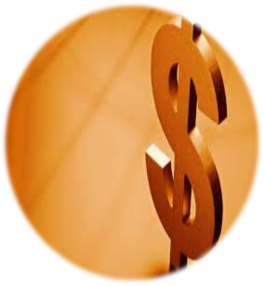 بعض الاستراتيجيات التسويقية
استراتيجية الاحتفاظ
استراتيجية الاكتساب
الاستراتيجيات التسويقية
تهتم بالاهتمام والمحافظة على العملاء الحاليين للمنشأة
وهى ضرورى جذب العملاء الجدد عن طريق العملاء السابقين والحاليين للمنافسين
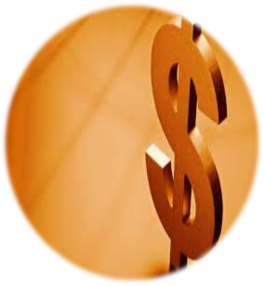 بعض الاستراتيجيات التسويقية
استراتييحية
ريادة السوق
استراتجية التطوير
الاستراتيجيات التسويقية
اهم الاستراتيجيات التى تسعى الى بناء علاقة طيبة بين المنشأة والعملاء 
او المستهلكين عن طريق تطوير المنتجات
وهى التميز وقيادة المنشأة فى السوق من خلال النشاط الخاص بها اى حصول المنشاة على اكبر حصو سوقية
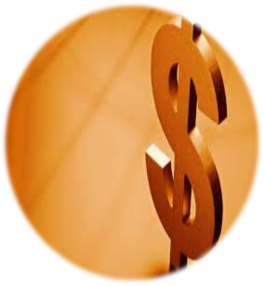 بعض الاستراتيجيات التسويقية
استراتيجية الدعم
استراتيجية المواجهة
الاستراتيجيات التسويقية
تواجه المنشأة اعتداءات من المنافسين مثل استخدام اشاعة عليه
وهى استخدام امكانيات المنشأة لربط العملاء
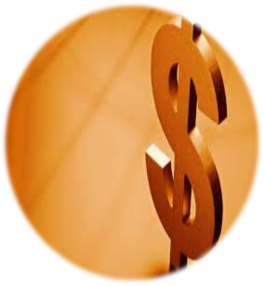 بعض الاستراتيجيات التسويقية
استراتيجية 
الشركة التابعة
استراتيجية النمو
الاستراتيجيات التسويقية
للحصول على حصة تسويقية من خلال اتباع استراتيجيات فرعيه
وهى تستخدم عندما تحتل المنشأة مرتبة فى السوق اقل من منشأة اخرى
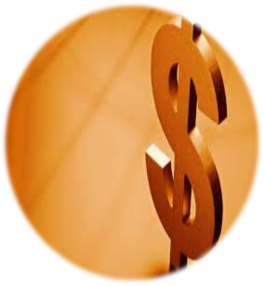 بعض الاستراتيجيات التسويقية
استراتيجية الظل
استراتيجية 
تشكيل المنتجات
الاستراتيجيات التسويقية
وذلك عن طريق تقديم تشكيله من المنتجات تفوق منتجات الشركات الرئدة المنافسة
اى السير خلف نفس نهج المنشاة الرائدة . اى حلف استراتيجيات الغزاة (المنافسين)
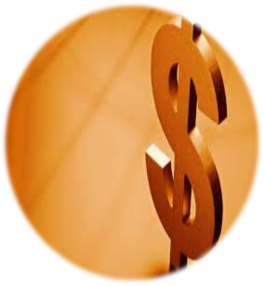 بعض الاستراتيجيات التسويقية
استراتيجية الحفاظا
استراتيجية العمق
الاستراتيجيات التسويقية
التوسع الراسى فى عدد المنتجات فى كل خط من خطوط الانتاج حيث تقدم المنشأة العديد من الالوان والاشكال لكل منتج
على الحصة السوقية
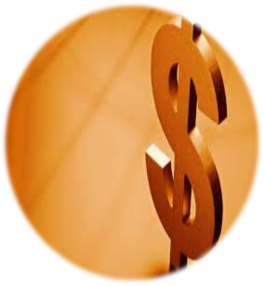 بعض الاستراتيجيات التسويقية
استراتيجية الاتساع
استراتيجية 
تطوير المنتجات
الاستراتيجيات التسويقية
اختراق السوق 
تنمية السوق 
تطوير المنتجات 
التنويع
وهى زيادة عدد خطوط المنتجات وعددها مثل انتاج  او استيراد العديد من السلع المختلفة
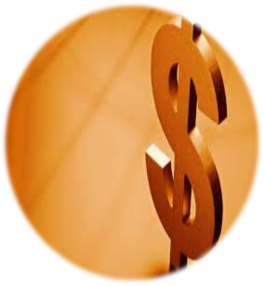 بعض الاستراتيجيات التسويقية
استراتيجية 
تعديل المنتجات
استراتيجية الاستثمار
الاستراتيجيات التسويقية
وهى مامعناه تغير عنصر او اكثر من خصائص المنتج وهى ضرورية فى مرحلة النضوج من دورة حياة المنتج والتعديل فى المنتج
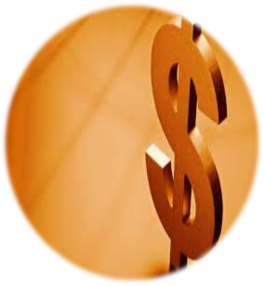 بعض الاستراتيجيات التسويقية
استراتيجية الحماية
استراتيجة الحصاد
الاستراتيجيات التسويقية
وهو توجيه الموارد الى الوحدات الاعلى ربحية وفقا لظروق السوق. اى التركيز على المنتجات ذات العائد الربحى
تخصيص موارد معينة للدفاع الى حد ما للحصول على مركز سوقى
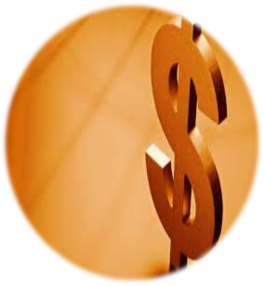 بعض الاستراتيجيات التسويقية
استراتيجية التعبئة
استراتيجية التميز
الاستراتيجيات التسويقية
من خلال اسم الصنف (الماركة ) Brand Name – الاسم التجارى Trade Name
وهى امتداد لتكوين المنتجات
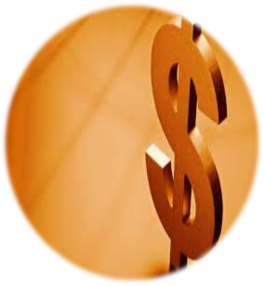 بعض الاستراتيجيات التسويقية
استراتيجية الخدمات المساندة للمنتج
استراتيجية الضغط
الاستراتيجيات التسويقية
وهى استراتيجية تستخدم فى الغالب فى عمليات البيع اكثر من عمليات الترويج وهى تعتمد على ان الاسلوب العدائى القوى فى الاقناع
وتتمثل فى تقديم مايلى – الضمان – الخدمة – حد ائتمان
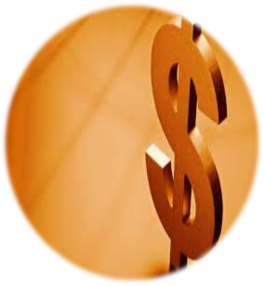 بعض الاستراتيجيات التسويقية
استراتيحية الايحاء
استراتيحية الدفع
الاستراتيجيات التسويقية
هى التركيز على البيع الشخصى والاعلان ووسائل الترويج الاخرى وتوجيه كافة جهود الترويج الى منافذ التوزيع تجار الجملة
هى عبارة عن اسلوب اقناع مبسط قائم على الوقائع ويعتمد على المنطقة الرمادية فى اذهان المستهلكين وجذبهم بلغة الحوار طويل الاجل
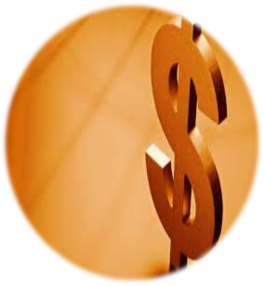 بعض الاستراتيجيات التسويقية
استراتيحية الجذب
استراتيجية الضغط
الاستراتيجيات التسويقية
وهى استراتيجية تستخدم فى الغالب فى عمليات البيع اكثر من عمليات الترويج وهى تعتمد على ان الاسلوب العدائى القوى فى الاقناع
هى وجود طلب على المنتج من خلال المستهلك اى خلق المنتج لطلب مباشر من المستهلك عن طريق جهود الترويج
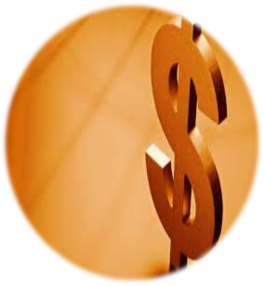 بعض الاستراتيجيات التسويقية
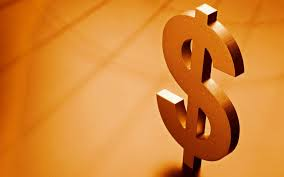 تحديد احتياجات العملاء
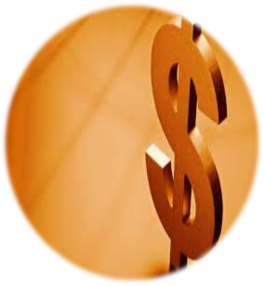 تحديد احتياجات العملاء
بعد تحديد من هو العميل ومعرفتنا به يجب علينا تحديد احتياجاته ورغباته وهذا يتأتى بعمل بحوث ودراسات تسويقية الهدف منها معرفة ماذا يرغبه العميل وتحقيق حاجيات ورغبات العميل يعطي الشركة أفضلية ويجعلها في وضع تنافسي أفضل
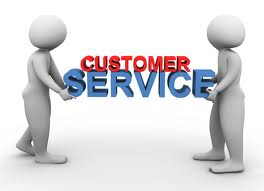 الاتصال المباشر مع العملاء
القيام ببحوث التسويق
دراسات اتجاهات العملاء
المقابلات الشخصية
4
3
1
3
3
2
الطرق المتبعه لتحديد احتياجات العملاء
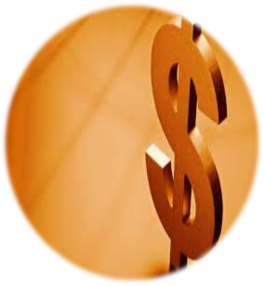 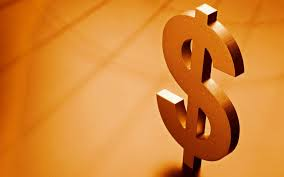 كيف تحافظ على عملائك 
وتجذب عملاء اخرين
اختيار الموقع
المظهر الخارجي للشركه
لوحات ارشاديه
تبسيط اجراءت الامن
4
3
1
3
3
2
الاعتناء بموقع الشركه
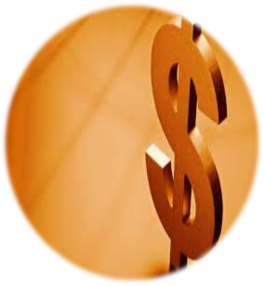 اهتمام العاملين بمظهرهم الخارجي
سلامة ونظافة السيارات والمعدات
توحيد الملابس
عدم مضع العلك او التدخين امام العملاء
4
3
1
3
3
2
الاعتناء بمظهر العاملين ومحيط العمل
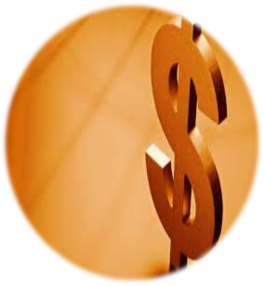 الحصول على معلومات عن العملاء
القيام بجولات ميدانيه
الاتصال على العملاء من وقت الى اخر
عدم احراج العملاء
4
3
1
3
3
2
متابعة اخبار العملاء
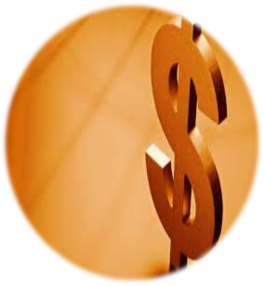 اعلام العملاء اول باول بالمستجدات والتغيرات
اعلام العملاء بالخطط المستقبليه
استخدام وسائل الاعلام المناسبه
3
1
3
3
2
اعلام العملاء باخبار الشركه
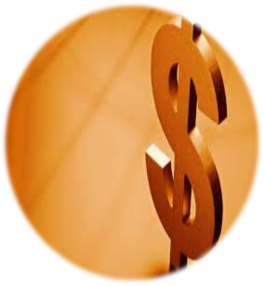 دعوة العملاء لحضور معارض الشركه
ارسال بطاقات تهنئه او هدايا
القيام بنشاطات اجتماعيه وترفيهيه
الترحيب بالعملاء بحراره ولكن بدون تملق
4
3
1
3
3
2
تنمية العلاقات الشخصيه بالعملاء
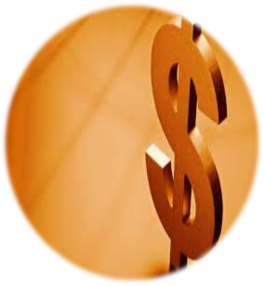 تنمية مهارات الاتصال
التحلي بالصبر في كل الظروف
اللياقه واللباقه في التعامل مع العملاء
عدم اظهار الغضب او الملل
4
3
1
3
3
2
التعامل مع العملاء
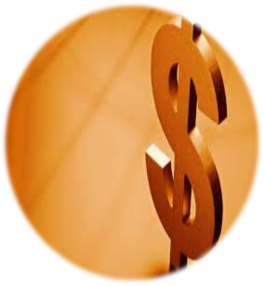 لاتدع العميل ينتظر على الهاتف
تحديد هدف وموضوع المكالمه
التعريف باسمك واسم الشركه
شكر العميل بعد انتهاء المكالمه
4
3
1
3
3
2
اجراء الاتصالات الهاتفيه بالعملاء
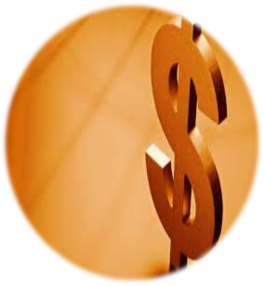 اختيار ارقام يسهل حفظها واعلن دائما عنها
الاجابه وفقا لصيغه نمطيه محدده
الاجابه على الهاتف بسرعه
عدم التحدث مع طرف ثالث اثناء الرد على الهاتف
4
3
1
3
3
2
استقبال الاتصالات الهاتفيه من العملاء
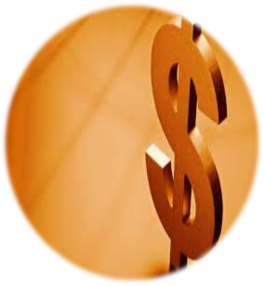 الاجابه على الرسائل الوارده بشكل سليم وسريع
خلوه من الاخطاء
تحديد هدف أي رساله
نسخ جميع الرسائل الصادره والوارده في ملف خاص
4
3
1
3
3
2
الاتصال الكتابي بالعملاء
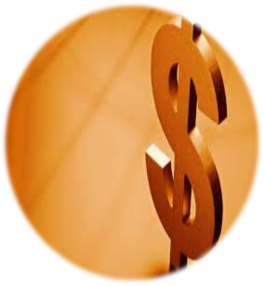 زيارات دوريه للعملاء
تحديد موعد مسبق
تحديد الهدف من الزياره
الانتهاء من الزياره في الوقت المحدد
4
3
1
3
3
2
زيارة العملاء
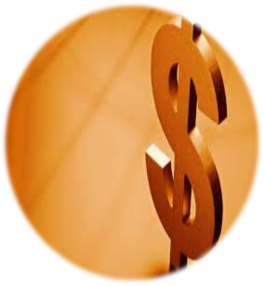 معرفة مواعيد زيارة العملاء
الاستقبال على مدخل الشركه
حسن الاستقبال
عدم مقاطعة المشؤلين اثناء اجتماعهم مع العملاء
4
3
1
3
3
2
استقبال العملاء
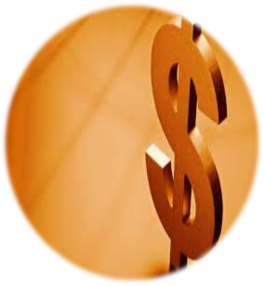 مجموعات عمل لمعرفة متطلبات العميل
الطلب من العملاء عل تقديم افكارهم ومقترحاتهم
ابحاث التسويق ودراسات السوق
تحليل الشكاوي
4
3
1
3
3
2
فهم متطلبات العملاء
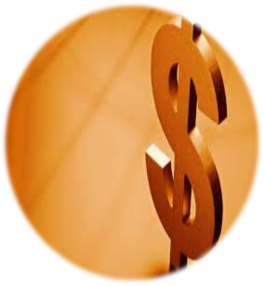 تبلية حاجات العملاء
ساعد العملاء على الاستفاده القصوى من منتجاتك
الالتزام بمعايير الجوده
3
1
3
3
2
تقديم المنتجات والخدمات المناسبه
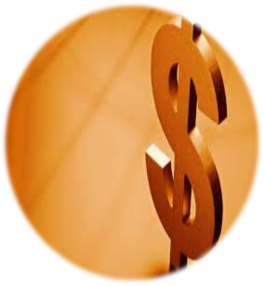 اسعار مماثله للسوق
سياسات تسعير ثابته وواضحه
سياسة خصومات فعاله
تقديم تسهيلات لاتقدمها المنافسه
4
3
1
3
3
2
تقديم اسعار وتسهيلات تنافسيه
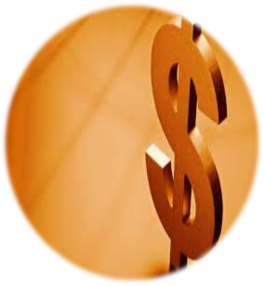 سرعة تسليم الطلبات بتحضير كافة المستندات
تبسيط الاجراءت
3
1
2
متابعة تنفيذ طلبيات العملاء
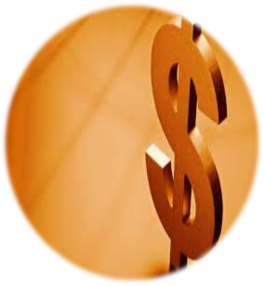 تقديم الكفالات اللازمه
توفير كافة المعدات اللازمه
تقديم المعونه الفنيه
الجوده اللازمه لخدمات مابعد البيع
4
3
1
3
3
2
تقديم خدمات مابعد البيع
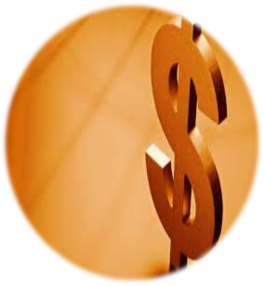 تقديم كافة المعلومات للعميل
الاجابه على جميع الاستفسارات
3
1
2
الرد على اسئلة واستفسارات العملاء
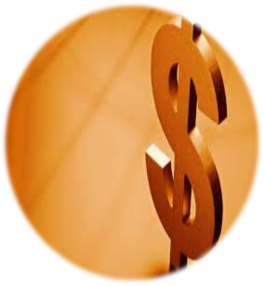 الاستماع الى العميل
تقبل الانتقادات بصدر رحب
الترحيب باتنقادات العملاء
اشرك العملاء في حل مشكلاتهم
4
3
1
3
3
2
التعامل مع ملاحظات وانتقادات العملاء
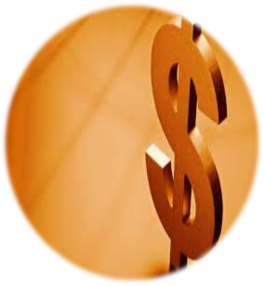 تقديم الاعتذار المناسب
الاستفادة من افكار واقتراحات العملاء
فهم اسباب المشكله
الاهتمام بافكار ومقترحات العملاء
4
3
1
3
3
2
معالجة شكاوي ومشاكل العملاء
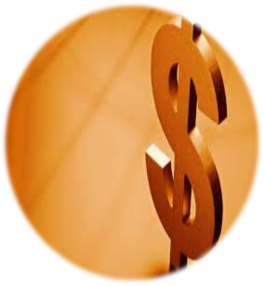 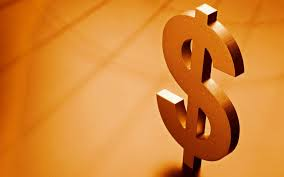 العنايه بالعملاء
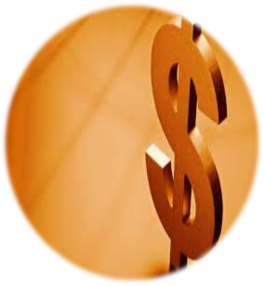 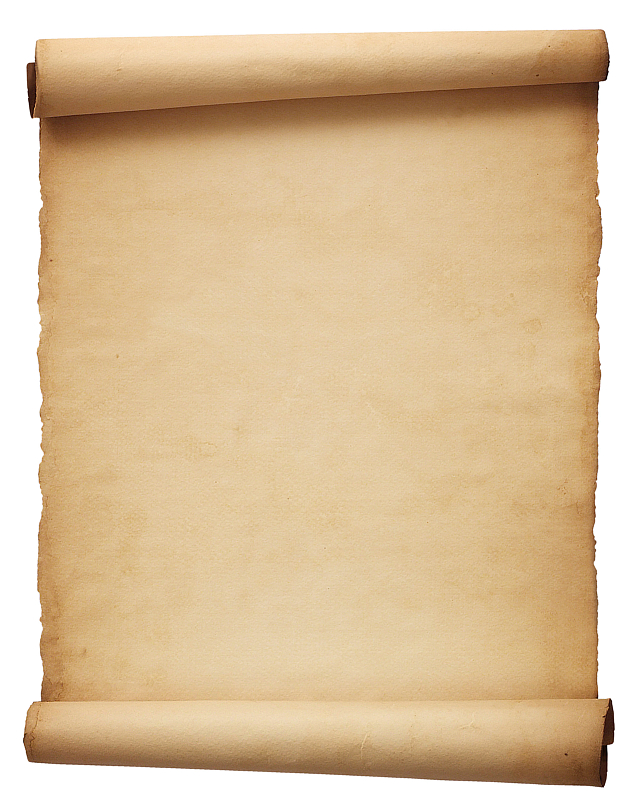 العميل أهم زائر للشركة 

العميل لا يعتمد علينا بل نحن المعتمدون عليه 

العميل ليس معطلا لأعمالنا بل هو مسببها 

نحن لا نعمل جميلا عندما نخدم العميل بل هو الذي يصنع الجميل باعطائنا فرصة لخدمته
المحافظة على الوعود
خمس دقائق الحد الأعلى للانتظار
خمس ثوان للرد على المكالمات التلفونية
المجاملة
4
3
1
3
3
2
بعض النقاط  للتأكد من تطبيق خدمة العناية بالعملاء
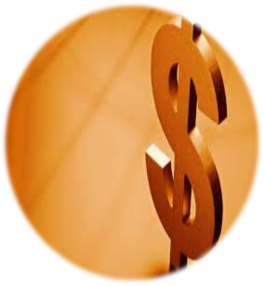 موقف الموظف الإيجابي من خدمة العملاء
الصدق والصراحة
الاتصال المسبق
المعرفة
8
3
3
5
7
6
بعض النقاط  للتأكد من تطبيق خدمة العناية بالعملاء
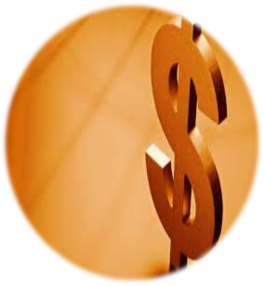 المعرفة
الاهتمام بالمظهر
موظفي المواجه
11
3
3
9
10
بعض النقاط  للتأكد من تطبيق خدمة العناية بالعملاء
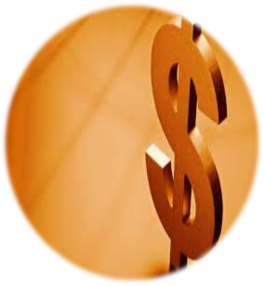 منادات العملاء بأسمائهم
رحب بهم الترحيب اللائق
أرسل بطاقات تهنئة بعيد الفطر والأضحى لعملائك
ضع لوحات إرشادية سهلة الفهم والاستخدام
4
3
1
3
3
2
أمثلة على الأشياء الصغيرة والأثر الكبير في خدمة العملاء
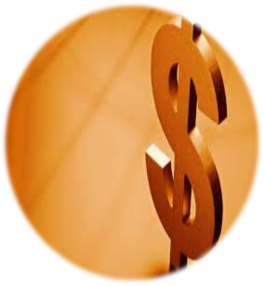 أهتم بالنظافة وشجع العاملين عليها
ساعد عملائك على الحصول على الخدمة
أجعل أوراق وطلبات الشركة سهلة ومفهومة للعملاء
تكلم مع أطفال العملاء
8
3
3
5
7
6
أمثلة على الأشياء الصغيرة والأثر الكبير في خدمة العملاء
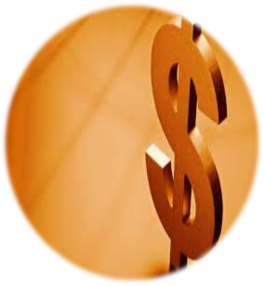 غلف جميع الهدايا
دائماً قل الحقيقة
ضع لوحات ترحيبيه للعملاء
دائماً كن قبل الموعد المحدد بدقائق
12
11
3
3
9
10
أمثلة على الأشياء الصغيرة والأثر الكبير في خدمة العملاء
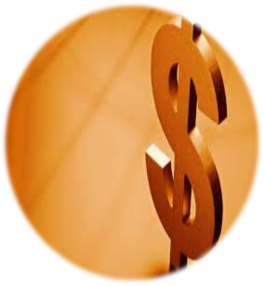 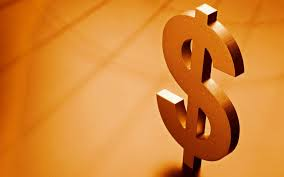 قاعده ذهبيه
نحن أعظم من أنا
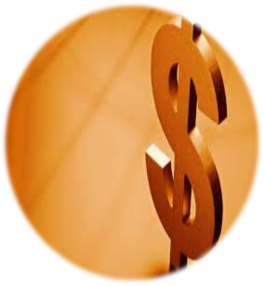 نحن أعظم من أنا
عندما يتعامل مع أي موظف فهو لا يتعامل بصفة شخصية مع هذا الموظف ولكن هذا الموظف يمثل الشركة ولذلك تنتفي صفة العميل الشخصي وتبقى صفة عميل الشركة فاذا شجعت الشركة على أن هذا عميل الموظف الفلاني وهذا عميل فلان فان ذلك يخلق حواجز من الموظفين مما يجعلهم لا يهتمون بالعملاء ولذلك يجب أن تبث الشركة روح الفريق الواحد وجعل الجميع يعمل من أجل عملاء الشركة وتقديم أفضل ما يمكن تقديمه من خدمات وعناية خاصة ولذلك يجب على جميع العاملين بالشركة العمل من أجل خدمة العميل سواءا داخليا 
أو خارجيا
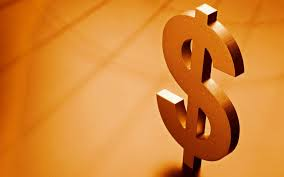 سلم خطوات البيع
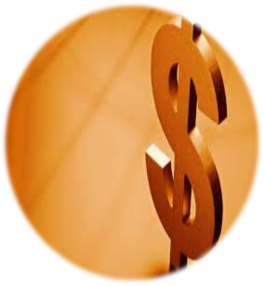 سلم خطوات البيع
إغلاق البيع
الرد على الاعتراضات
الإصغاء الفعال
معرفة احتياجات الزبون
اكسر الحاجز النفسي مع الزبون
التحضير للزيارة
إيجاد الزبون
البحث عن الزبون
من هو العميل؟
من هو صاحب القرار؟
أين أجد العملاء المحتملين؟
ما هي احتياجاتهم من خدماتي؟
4
3
3
1
3
2
تسلسل خطوات البيع
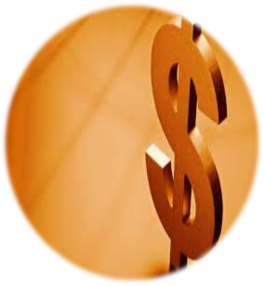 1- التنقيب
هل هو العميل المطلوب
عمل الموعد
هاتف العميل
التأكد من وجود أصحاب القرار بالموعد
4
3
3
1
3
2
تسلسل خطوات البيع
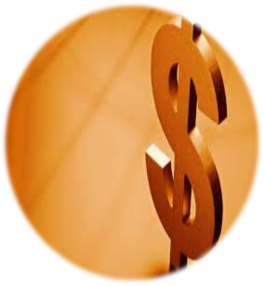 2- أوجد العميل
الدقة في المواعيد
جهز نفسك لاعطاء انطباع أولي حسن
جهز أسماء مشتركة المعرفة
كن مستعداً لتدعو العميل ليقترح لك عملاء آخرين
4
3
3
1
3
2
تسلسل خطوات البيع
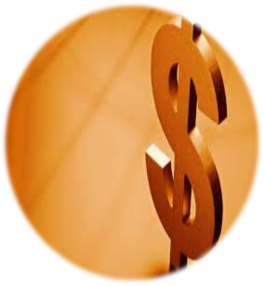 3- جهز نفسك
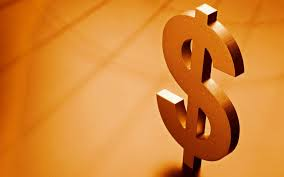 قصة الاقناع
كيف تكون بائع مقنع
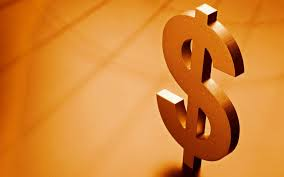 المسؤوليات الأساسية للبيع
 طرق زيادة المبيعات
زيادة توزيع المنتجات والعبوات
تنفيذ كافة الحملات الترويجية بأفضل صورة
تأمين أفضل المواقع لعرض منتجاتنا
الحصول على أماكن لوضع وسائل العرض
4
3
3
1
3
2
البيع
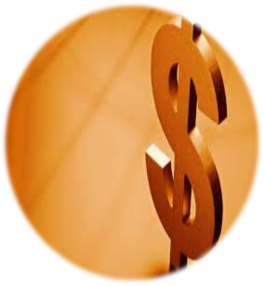 كيف تنمى وتزيد حجم المبيعات مع الزبائن الحاليين؟
التأكد من أن منتجاتنا معروضة في أفضل موقع
وضع الأسعار على منتجاتنا
تنظيف الرفوف والمنتجات وتدويرها
عرض منتجاتنا حسب المعايير الترويجية للشركة
4
3
3
1
3
2
العرض
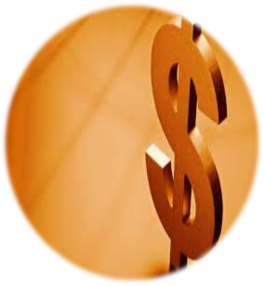 العرض وترويج منتجاتنا هو المسؤولية الثانية للبائع وعليك
الاتصال والمرور على كل الزبائن بانتظام
المحافظة على نظافة وترتيب المخزن الخلفي
خلق الشعور الودي والعلاقة الطيبة لدى الزبون
فرز واستبدال أي منتج تالف
4
3
3
1
3
2
الخدمة
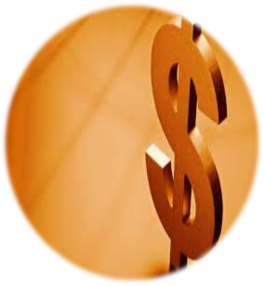 وهى المسؤولية التالية للبائع وتتضمن
الحضور إلى العمل في الوقت المقرر ببدلة نظيفة
التأكد من تسوية الحسابات بشكل صحيح أخر اليوم
التأكد من وجود كافة "أدوات البيع" معك في الشاحنة
حضور كافة اجتماعات المبيعات
4
3
3
1
3
2
المهام الإدارية
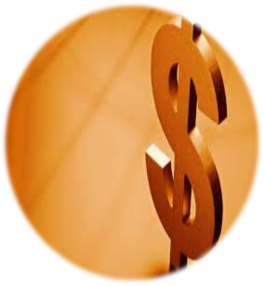 وهى المسؤولية الرابعة للبائع وهى تساعد في توفير البيانات للإدارة وعليك
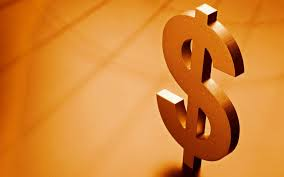 المحافظة على الزبائن
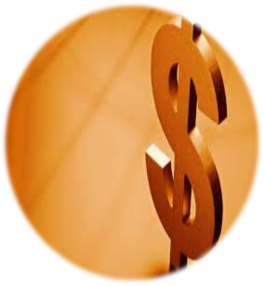 المحافظة على الزبائن
على المؤسسة أن تضع غاية اهتمامها بالزبون لأن الزبون هو الرصيد الحقيقى للمشروع وهو مصدر التدفقات النقدية للمشروع ويجب الانتباه دائماً إلى المتابعة المستمرة لتقوية  العلاقة مع الزبون حيث قد تعاني في مرحلة ما هذة العلاقة من برود أو ربما تقصير معين لأن المشروع إذا خسر زبون لايُنسى أبداً بأن هذا الزبون تحول إلى مؤسسة ثانية
إحترام الزبائن بشكل دائم لإشعارهم بالأهمية
مصداقية بالتعامل
بناء ثقة متبادلة
معالجة أى شكوى فوراً
4
3
3
3
1
2
وسائل المحافظة على الزبائن
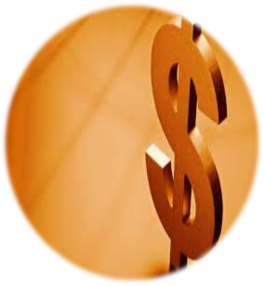 عدم الإصغاء إلى الزبون المحتمل
معاملة الزبون كخِصم
عدم تفهم الزبون المحتمل
مظهر غير لائق
4
3
3
3
1
2
الأخطاء الشائعة فى المبيعات
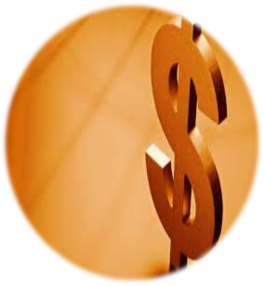 الإقناع بدون توضيح
الإسراع فى إتمام البيع
الاستهانة بذكاء الزبون
التوسل بالزبون
8
3
3
7
5
6
الأخطاء الشائعة فى المبيعات
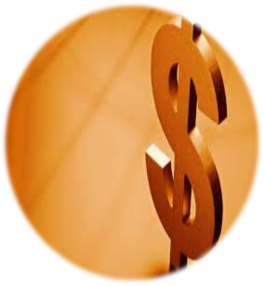 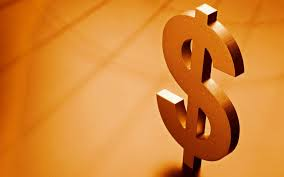 نموذج AIDA
جذب الإنتباه Attention
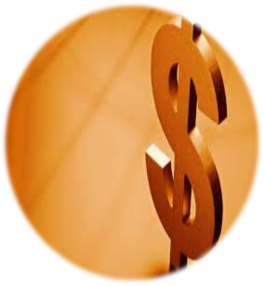 على المُسوق الناجح أن يجد طريقة لجذب انتباه الزبون :

مثال : ( حضرتك مهندس أو صاحب مصنع ومؤسستنا تتشرف بأن تقدم ما هو جديد وحديث فى (صيانة المصانع) كتاب مهم جداً حتماً سيساعد إدارتك ومهندسي الصيانة فى العمل على تحقيق نتائج جيدة بأساليب حديثة أو فى مجال (التربية / الجودة / التسويق / موسوعة / طب).
إثارة الاهتمام Interest
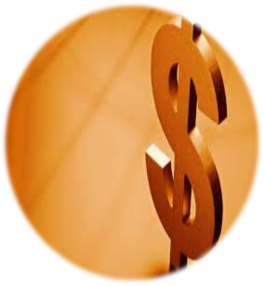 على المُسوق الناجح أن ينتقل إلى هذة المرحلة بعد المرحلة الأولى بالتركيز على قدرة هذا المنتج (الموسوعة أوالكتاب) فى حل مشاكل فى العمل ويحقق له المنفعة
إيقاظ الرغبة Desire
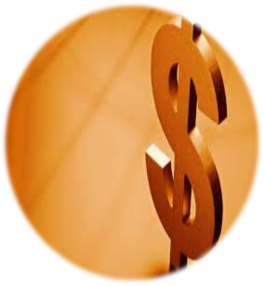 المُسوق الناجح يوصل الزبون إلى المرحلة الثالثة وهى رفع درجة الاهتمام إلى مستوى الرغبة من خلال عرض الحالة التى سيكون فيها الزبون بعد شراءه المنتج (زيادة معلومات / ثقافة عامة / تطوير أداء )
التصرف أو تحقيق الصفقة Action
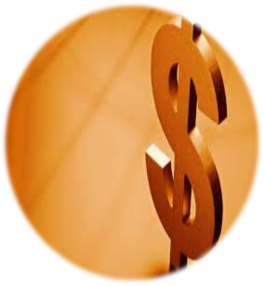 المُسوق الناجح يوصل الزبون إلى المرحلة الرابعة إلى إتخاذ قرارات الشراء من خلال التركيز على الخدمات والمزايا
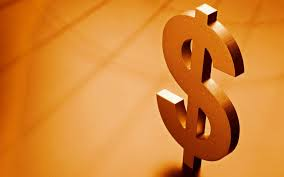 كيف تكون بائعا مُميزاً
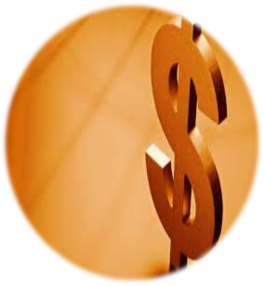 كيف تكون بائعا مُميزاً
عميلك لا يرى تجهيزاتك ومنافعك أولا .... بل يراك أنت ، لذا حاول أن تُكون لنفسك شخصية فريدة عن الآخرين وحافظ على المكونات الشكلية لشخصيتك من خلال الأناقة فى الملبس وتعبيرات وجهك والثقة بالنفس ونظرات وحركات العين والحماس والصوت وتغيراته
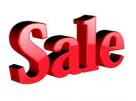 اجعل ملبسك بالشكل الذى يجب أن يراك العميل به
تعبيرات وجهك
هيئتك العامة من جلوسك ، وقفتك ، حركتك
الثقة فى نفسك
4
3
3
3
1
2
كيف تكون بائعا مُميزاً
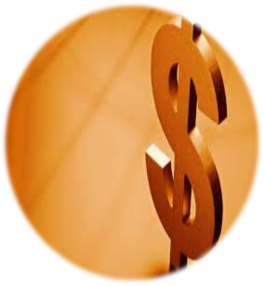 حركة بصرك
كن متحمساً لقضيتك
كَوِّن إتجاهاً إيجابياً
اطمإن .. تبيع
8
3
3
7
5
6
كيف تكون بائعا مُميزاً
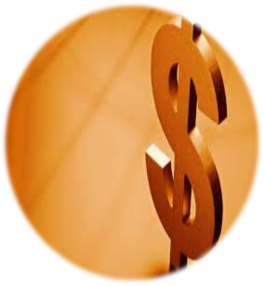 تذكر أنك تبيع بالتأثير (عواطف ، مشاعر ، أحاسيس )
صوتك
استخدام اسم المشتري
11
3
3
9
10
كيف تكون بائعا مُميزاً
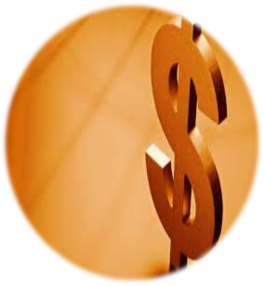 بع بفكر العميل وليس بفكرك أنت
انسحب إذا كان الوقت والمكان غير مناسب
ضع "نعم" دائماً على لسانك
14
12
3
3
13
كيف تكون بائعا مُميزاً
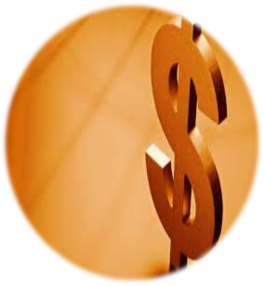 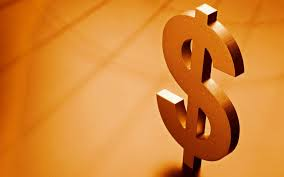 أفهم شخصية المشترين
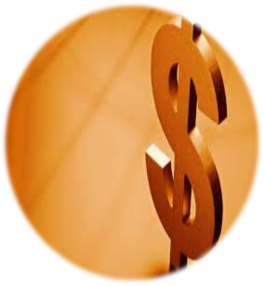 أفهم شخصية المشترين
لا يتعلق البيع بتحديد نمط المشتري الذي أمامك؛ إذ إن هناك البلايين من أنماط المشترين. فهل رأيت طوال عمرك الصنوف الأربعة التالية من المشترين؟ السائق والمحبوب والأحمق وشديد الحماقة. أما شديد الحماقة فهو من يعتقد أن الناس على أربعة صنوف من البشر، وأنك تستطيع بطريقة أو بأخرى أن تصنفهم إلى فئات مختلفة حتى يبتاعوا منك – هذا مجرد لغو فارغ
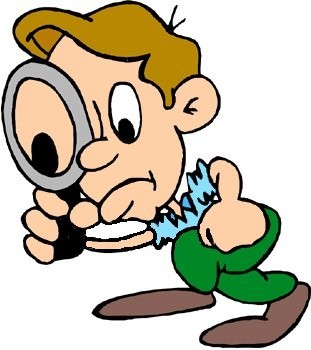 سأعطيك ثلاث كلمات تساعدك على التعرف على كل صنوف المشترين في العالم تعرفًا تامًا في خمس دقائق
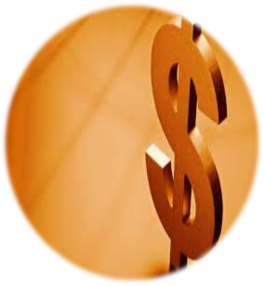 استمع 
(بنية الفهم)
اسأل 
(الأسئلة المناسبة)
انظر 
(حول المكتب)
كم صفة من الصفات التالية تسري على المشترين الذين تقابلهم؟
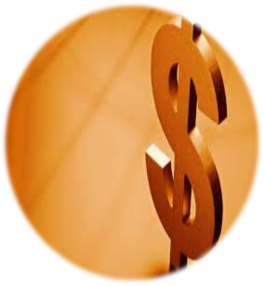 جاف
البائس
عنيد
المخلص
عقلاني
الثرثار
متهور
كذاب
الوقح
المجادل
المماطل
العاطفي
المادي
لا تجادل مطلقًا
لا تفكر ولا تتصرف كالشخص المنهزم
لا تظهر استيائك
حاول أن تتصادق مع العميل بأي تكلفة
4
3
3
3
1
2
إليك بعض التعليمات التي تساعد على التأثير على أي مشترٍى
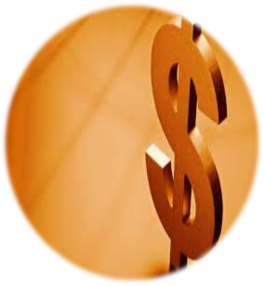 لحل مشكلة ما
للقضاء على الأخطاء أو الاستغناء عن الموظفين
لأنهم يحتاجون إلى هذا المنتج
لتحسين شعورهم
4
3
3
3
1
2
لماذا يشتري العملاء ؟
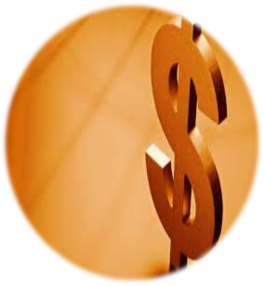 لتغير حالتهم المزاجية
كان من الصعب عليهم رفض الشراء
لاقتناعهم بالمنتج
كان صفقة رابحة (أو اعتقدوا كذلك)
8
3
3
7
5
6
لماذا يشتري العملاء ؟
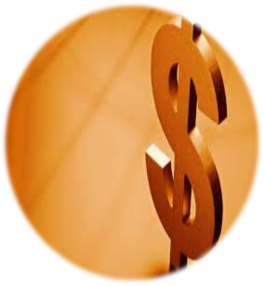 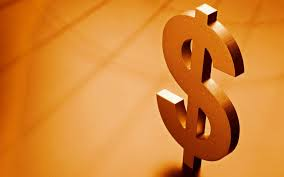 تمرين
تعلم فن البيع
انظر الملزمة التدريبية صفحة 53
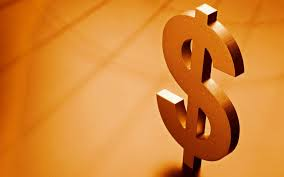 مهارات زيادة رضا العميل
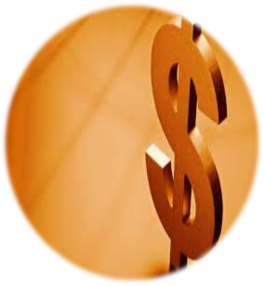 مهارات زيادة رضا العميل
لقد تحدث "تاي" باستفاضة عن تحسين مهارة الاستماع؛ حيث إنها مقوم حيوي من مقومات عملية خدمة العملاء؛ ولأننا كمندوبي مبيعات نميل إلى أن نتكلم كثيرًا. وأحيانًا نخسر الصفقات والعملاء لأننا نفشل في سماع احتياجات العملاء الحقيقية ورغباتهم، ثم ذكر "تاي" القواعد التالية لرفع مستوى مهارات الاستماع وزيادة رضا العميل
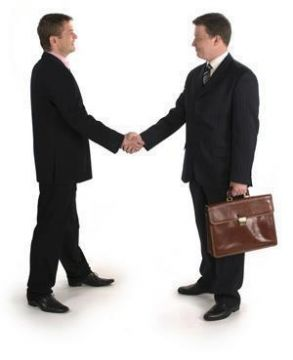 لا تقاطع العميل. ("لكن ... لكن ... لكن...")
التحيز من شأنه أن يشوه ما تسمعه
اطرح أسئلتك ثم اصمت، وركز على الاستماع فقط
لا تتسرع بالإجابة قبل أن تسمع الموقف بأكمله
4
3
3
3
1
2
مهارات زيادة رضا العميل
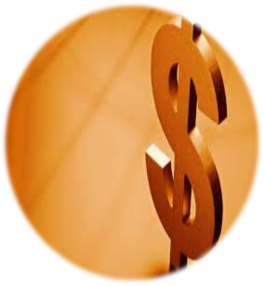 افهم ما قاله العميل (وما لم يقله) قبل أن تتفوه بكلمة
إن الاستماع الفعال ينطوي على التفسير
فكر ما بين العبارة والأخرى
أظهر له أنك تستمع إليه عن طريق التفاعل معه بالحركة
8
3
3
7
5
6
مهارات زيادة رضا العميل
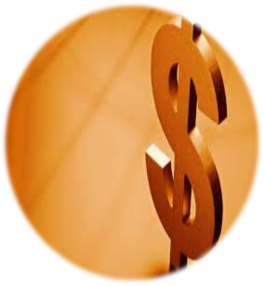 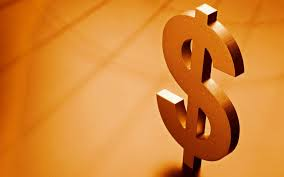 اترك أثرك كمندوب مبيعات
لا ينسى
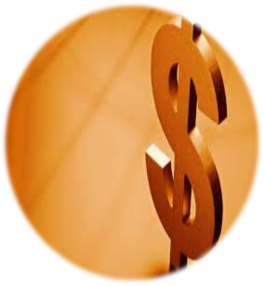 مندوبي المبيعات
إن معنى أن يتذكرك الآخرون هو أن تخلق صورة تنبض بالحياة في ذهن العميل المرتقب، الأمر الذي يميزك عن الآخرين. ما هي وظيفتك وكيف تقوم بها، وماذا تقول، وكيف تقول ما تقول.
ما مدى تذكر الآخرين لك؟ هل يتحدث عملاؤك المحتملون عنك بعدما تتركهم؟ أم أنهم يتحدثون عن (ويشترون من) منافسيك؟
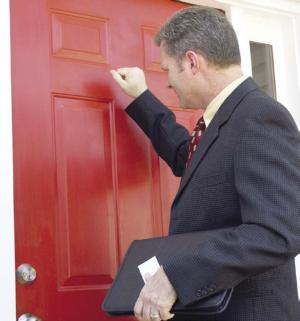 أشياء تسلم باليد
خدمة في أوقات متأخرة (ليلاً)
التسلم السريع
توصيل أكثر مما وعدت
4
3
3
3
1
2
بعض العناصر التي يجب أن تدرجها في أي عملية تسويقية تريد أن يتذكرها العملاء لفترات طويلة
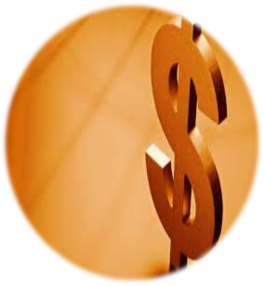 دعابة عبر الفاكس
اتصال تعبر فيه عن اهتمامك بعميلك
زيارة في عيد ميلاد عميلك
هدية شكر. ورود أو نبات أو سلة هدية
8
3
3
7
5
6
بعض العناصر التي يجب أن تدرجها في أي عملية تسويقية تريد أن يتذكرها العملاء لفترات طويلة
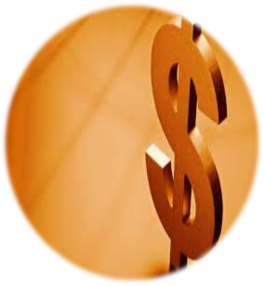 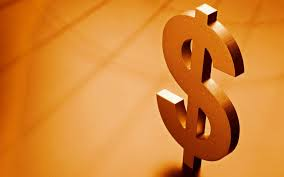 أهم عبارات المبيعات
الافتتاحية
هل من الممكن أن أستقطع من وقتك دقيقتين؟
هل المدير في الداخل؟
إنني أتساءل إن كنت تهتم بـ ..... ؟
لديّ فكرة من الممكن أن توفر لك بعض المال
4
3
3
3
1
2
افتتاحيات ضعيفة
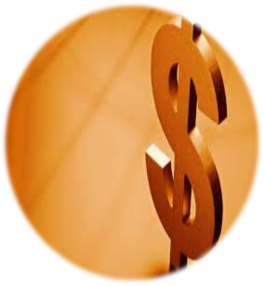 إنني بحاجة لمساعدتك
اسمي جيفري وأنت تعرفني من خلال إعلان تجاري رخيص
أنا بحاجة لقرض قيمته 50,000 دولار، فهل يمكن مساعدتي؟
هل بإمكانك أن تدلني على الطريق الصحيح؟
4
3
3
3
1
2
افتتاحيات قوية ومؤثرة
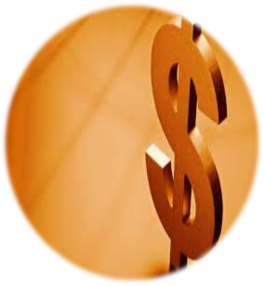 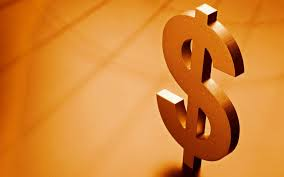 كيف يريد العميل أن تعامله؟ 
بصراحة ...
أريد أن أرى خطابا من أحد عملائك الذين يشعرون بالرضا عن هذا المنتج
أعطني الحقائق وحسب لا أريد كلامًا معسولاً ومكررًا
عرفني بأنني لست الوحيد الذي اشترى منك
أريد مندوب مبيعات يتحلى بالأخلاق
4
3
3
3
1
2
إليك ما يقول العملاء بشأن الطريقة التي يريدون منك التصرف بها
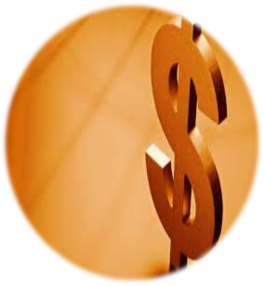 أخبرني بأن السعر عادل وأثبت لي ذلك
كن مخلصًا عندما تخبرني بشيء ما
لا تخبرني بأن ما اشتريته أو فعلته كان خطأ
أعطني الخيار ودعني أقرر
8
3
3
7
5
6
إليك ما يقول العملاء بشأن الطريقة التي يريدون منك التصرف بها
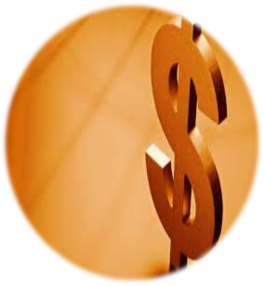 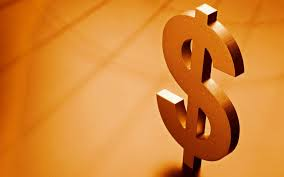 كيف يريد مندوب المبيعات
أن يتعامل معه العملاء؟
إن لم تتخذ القرار (أو أنك لست المسئول الوحيد عن اتخاذ القرارات) فأخبرني بذلك
لا تجعل سكرتيرك الخاص يقول "السيد "جونسون" لا يقابل أي شخص دون موعد مسبق"
معاودة الاتصال بهم
4
أخبرني بشعورك أثناء إلقائي للعرض التقديمي
3
3
3
1
2
كيف يريد مندوب المبيعات أن يتعامل معه العملاء؟
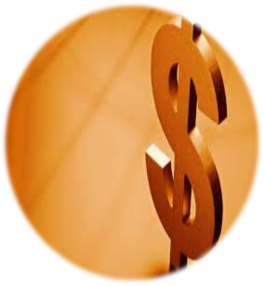 أوف بما قلت أنك ستفعله
لا تمارس الألاعيب
8
أعطني طلب الشراء عندما أطلبه منك
3
3
7
5
6
لا تخبرني بأنك ستفكر في العرض
كيف يريد مندوب المبيعات أن يتعامل معه العملاء؟
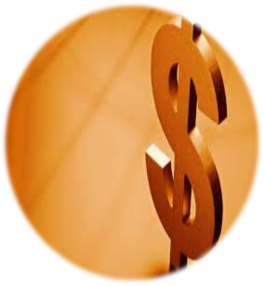 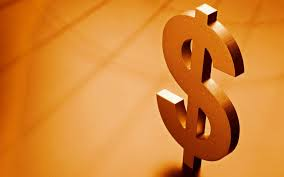 أسرار فشل مندوبي المبيعات
"إن الفوز ليس كل شيء، إنما هو الشيء الوحيد"
تمرين صفحة 66
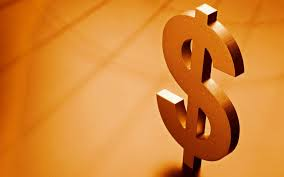 كيف تصبح إيجابياً
أتريد أن تغير توجهك الفكري؟
عندما تخطيء في شيء ما، تذكر أن الخطأ خطؤك وليس خطأ غيرك
تجاهل من يخبرك "أنك لا تستطيع" أو من يثبطون من همتك
تجاهل الأخبار التافهة، وكرس وقتك للقيام بمشروع يستحق المجهود
4
عدد نعم الله عليك كل يوم
3
3
3
1
2
التزم بهذه  الأفكار والتمارين
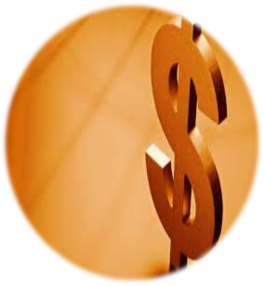 القاعدة الأولي
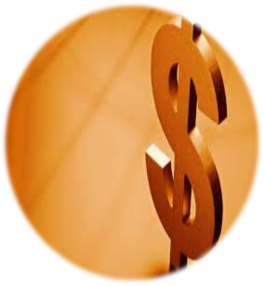 أبطئ الخطى. نعم أن الوقت في غاية الأهمية ولكن لا تجعل اللهفة للحصول على البيع تظهر على قسمات وجهك؛ فالإعداد الجيد "وإظهار بعض الاحترام" دائمًا يثمر علاقات طويلة المدى، وهذا يعني المزيد من الأرباح، بدلاً من تحقيق صفقة واحدة فقط
القاعدة الثانية
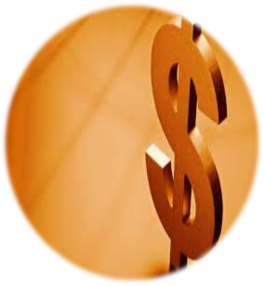 إعداد اجتماعي ثلاثي... إعداد مرحلة اللقاء الأول أو الاتصال يمكن أن يكون السبب في نجاح الصفقة أو في إخفاقها؛ فالأطراف الثلاثة (أنت، والعميل المحال، والشخص الذي أحاله إليك) سوف تشكل معاً محاور هذه  المرحلة وإليك الطرق المفضل اتباعها عند اللقاء الأول مع العميل المحال بحسب أفضلها "وأكثرها فعالية"
القاعدة الثالثة
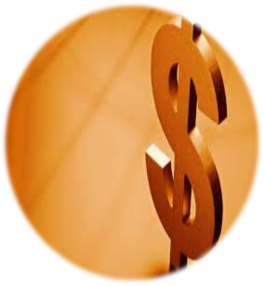 ليس من الضروري أن تنجر الصفقة من اللقاء الأول، ما دام العميل لا يزال معك. في الواقع، كلما بعت أقل، كانت مصداقيتك أكبر. وكل ما تحتاج إليه هنا هو بناء ثقة وألفة أكبر
القاعدة الرابعة
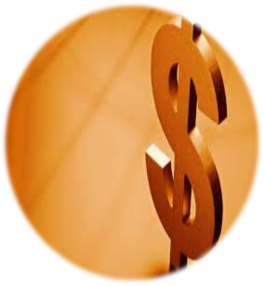 قم بترتيب لقاء ثان خاص؛ لكي تتمكن من خلاله من الاقتراب أكثر من إبرام صفقة بيع
القاعدة الخامسة
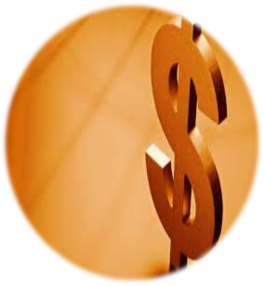 لا تبعث بالكثير من المعلومات عبر البريد؛ فالبريد مثله مثل التيفون ولا مكان فيه للبيع، وأنما هو مجرد وسيلة؛ لذا أرسل إلى العميل أقل قدر من المعلومات التي تكفي لإثارة اهتمامه
القاعدة السادسة
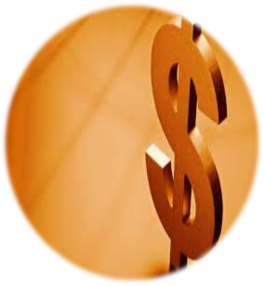 اكتب رسالة شخصية للعميل المحال خلال الأربع والعشرين ساعة الأولى. ولابد أن تكون هذه الرسالة موجزة ولكنها مؤثرة ولا تكثر فيها من كلمات الشكر وتكرار الشكر بل كل ما تقوله أنك سعدت بالتعرف عليه، وأنك تأمل في مقابلته في المرة القادمة
القاعدة السابعة
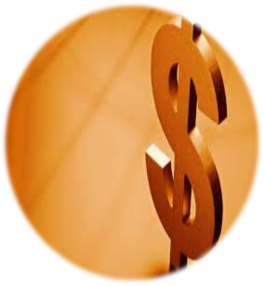 اكتب رسالة شكر لعميلك الحالي. وارفق معها هدية، إذا ما تمت صفقة البيع، ولتكن الهدية على شكل إعلان مخصوص ومميز، أو شيء مطبوع عليه اسمك، أو تذكرتين لمبارة كرة القدم، وعبارة الشكر والهدية سوف تشجع العميل لأن يحيل إليك أشخاصًا آخرين
القاعدة الثامنة
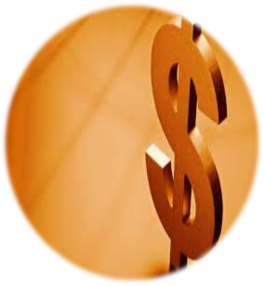 احذر الفشل في التسليم! إذا فشلت في استكمال مهمة أو رسالة فسوف يجعلك هذا تبدو، أنت وعميلك الحالي، في صورة سيئة أم العميل المحال، والفشل في التسليم يقضي على أي فرصة لإحالة أخرى، وتعتبر هذه القاعدة من أهم القواعد على الإطلاق؛ حيث إنها تشكل الأرض الخصبة لسمعتك
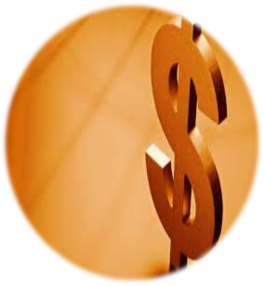 تمرين اختبر مهارة الاستماع لديك صفحة 70
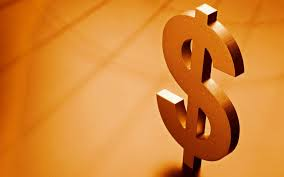 اختبار لتعرف إذا كنت
تفقد عملاءك
انظر الملزمة التدريبية صفحة 72
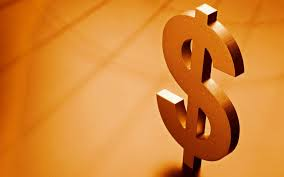 استبيان تقييم ذاتى
انظر الملزمة التدريبية صفحة 76
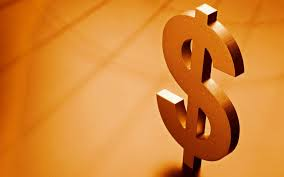 Thank You !